Project Update
 

January 11, 2024


Troy Anderson
ERCOT Portfolio Management
Project Update Agenda
Recent / Upcoming Project Highlights
Major Projects
2023 Releases
2024 Release Targets
Additional Project Status Information
Priority/Rank Recommendations for Revision Requests with Impacts
NPRR1208 	– Creation of Invoice Report
SCR825 	– ERCOT Voice Communications Aggregation
Technology Working Group (TWG)
Meeting held on 12/14/2023
Location of Revision Request Project Information: http://www.ercot.com/services/projects
Recent / Upcoming Project Highlights
2023 December Off-Cycle Release – 12/19/2023	Complete
SCR824	– Increase File Size and Quantity Limits for RIOO Attachments

2023 December Off-Cycle Release – 12/20/2023	Complete
NPRR1153 	– ERCOT Fee Schedule Changes

2024 January Off-Cycle Release – 1/1/2024	Complete
PGRR098(a) – Consideration of Load Shed in Transmission Planning Criteria
Section 4.1.1.8

2024 January Release – R1 – 1/25/2024	In Flight
NPRR1092(b) – Reduce RUC Offer Floor and Limit RUC Opt-Out Provision
“Limit RUC Opt-Out Provision” portion

2024 February Off-Cycle Release – 2/1/2024	In Flight
Public API Enhancements
Ancillary Service Responsibility Telemetry Changes for ESRs
See ROS/WMS materials and Market Notices for more information

2024 February Release – R2 – 2/22/2024	In Flight
NPRR1132(a) 	– Communicate Operating Limitations during Cold and Hot Weather Conditions
RRGRR032		– Related to NPRR1132
NOGRR249(b) 	– Communication of System Operating Limit Exceedances
Note:  Projected Go-Live dates are subject to change.Please watch for market notices as the effective dates approach.
3
Major Projects
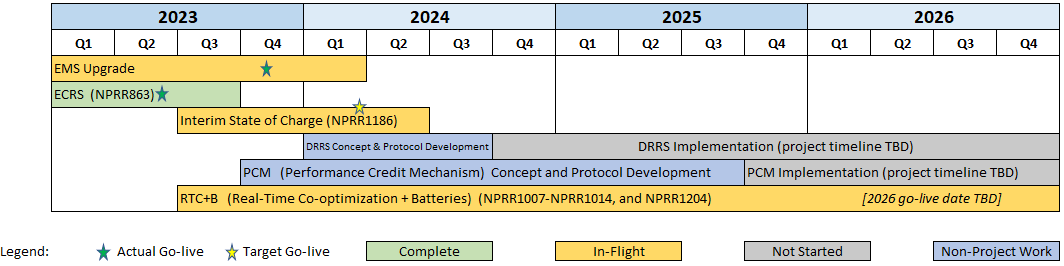 Other Project Highlights
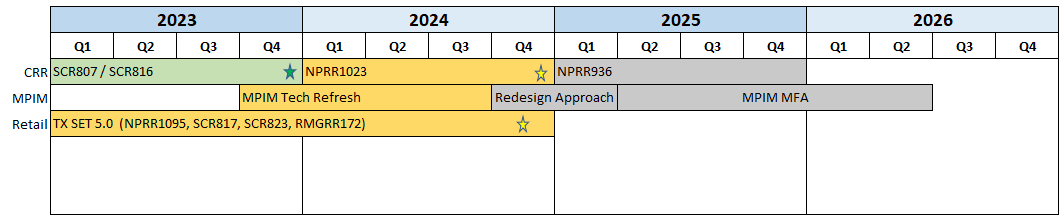 4
2023 Releases – Approved NPRRs / SCRs / xGRRs
R3
R5
R1
R4
R6
R2
ü




ü
ü

 

ü

ü

ü

ü

ü 
 
ü
 
ü

ü

ü
ü

ü 
 
ü
 
ü

 
 

 


ü

ü 
 
ü
 
ü



ü
ü
ü


 
ü

ü

ü

ü

ü

ü


 ü



ü
ü
11/1
7/14
11/19 and 12/1
10/1
11/2
12/19
12/20
6/28
ü
EMS Upgrade Freeze – July 2023 – Jan. 2024
Go-live dates can differ from Protocol effective dates – Please refer to market notices for more details
APPENDIX
Red Text: New additions and target release changes
Strike-Through Text: Previous target release
(a), (b), etc.: Multiple phase release
Project Status Codes 
  NS = Not Started
  I     = Initiation
  P    = Planning
  E    = Execution
  H    = On Hold
NPRR1020(a) – EPS Metering portion
NPRR1026(a) – SLF – RIOO portion
NPRR1096(b) – ECRS portion
NOGRR249(a) – GridGeo portion
Release targets are subject to change
5
2024 Release Targets – Approved NPRRs / SCRs / xGRRs
R3
R5
R1
R4
R6
R2
E

E   

  

 




E
P 

P

P

P
E  



  

 
ü





E

E
E 

E 

E
















P
E

E

E

E

E

 
E
1/1
3/1
2/1
R9
R7
R10
R11
R8
I
E

E

E

E
Go-live dates can differ from Protocol effective dates – Please refer to market notices for more details
APPENDIX
Red Text: New additions and target release changes
Strike-Through Text: Previous target release
(a), (b), etc.: Multiple phase release
Project Status Codes 
  NS = Not Started
  I     = Initiation
  P    = Planning
  E    = Execution
  H    = On Hold
NPRR1026(b) – SLF – Reporting portion
NPRR1092(b) – Limit RUC Opt-Out Provision
NPRR1132(a) – Operating Limits in Cold and Hot 	Conditions – RIOO portion
NOGRR249(b) – MIS posting
PGRR098(a) – Section 4.1.1.8
Release targets are subject to change
6
Additional Project Status Information
Red Text: New additions and updates
7
Priority / Rank Recommendations for Revision Requests with Impacts
PPL Rank Information
Next available 2024 Rank in Business Strategy 	= 4090
Next available Rank in Regulatory	=   380
8
Technology Working Group (TWG)
TWG meeting held on 12/14/2023
Agenda:
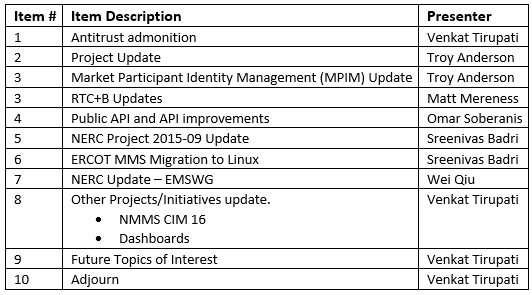 9